Fellowship Church Sunday SchoolAug - Sep 2022, Our Lord Jesus ChristThe Gospel of MatthewToday – Turn to Matthew 13Mystery Revealed in 7 ParablesSpeaker:  Bill Heath
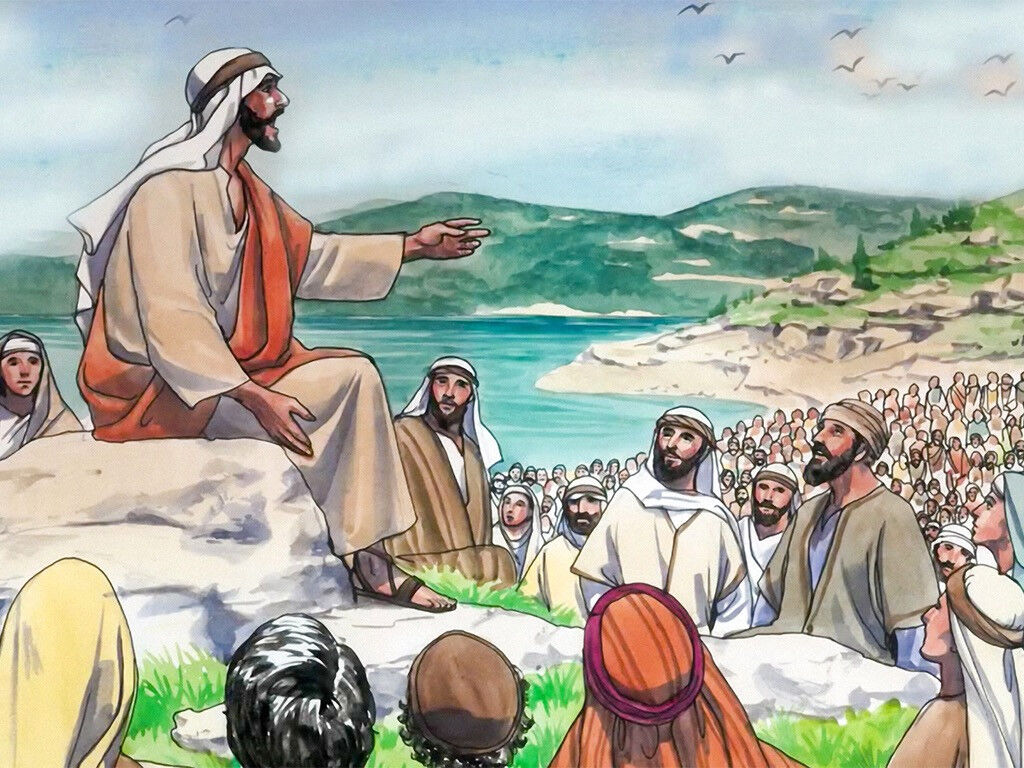 What is a Parable?1.  A mystery concealed in the Old Testament that the Holy Spirit  reveals in the New Testament, (Mt 13:11, 51; Eph 3:3-6, Col 1:26-28).2.  Reveals the 5-fold kingdom of heaven:  past, present, and futurePast:  Old Testament prophecy  of Christ reigning on earth (Rev 19-20).             Jesus on earth was “at hand” (Matthew 3:2, 4:17, 10:17) or “within you” (Luke17:1).Present:  In the believer from Pentecost to Rapture (Romans 14:17). Future:   When Christ returns (Revelation 19-20).  	   The  New Heaven and the New Earth (Revelation21:1-22:15). 3.  Truth understood by possession of Christ (inward), but not profession of Christ (outward).4.  Earthly story that reveals eternal truth.
2
Matthew 13 -  Seven Parables of the Kingdom of Heaven (mysteries revealed to true believers)
13:1-9      (1) Sower, Seed, & Soils 	13:18-23  revealed		Luke 8:4-15	Rev 2:1-6           * (1) to (4) to the multitudes	     13:10-17  The purpose of parables revealed	

13:24-30  (2) Wheat & Tares	 	13:36-43  revealed 				Rev 2:7-11

13:31-32  (3) Mustard Seed & Birds			Mark 4:30-31, Luke 13:18-19	Rev 2:12-17

13:33-35  (4) Leaven Hid in Bread  			 		Luke 13:20-21	Rev 2:18-29
---------------------------------------------------------------------------------------------------------------------------
13:44   	     (5) Man Buys a Field for Treasure						Rev 3:1-6

13:45-46  (6) Merchant Buys a Pearl of Great Price	  				Rev 3:7-13

13: 47-48 (7)  Separation of Good Fish & Bad Fish	13:49-50 revealed		Rev 3:14-22
          * (5) to (7) to the disciples	 	      13:51-52  The scribe’s treasure of new & old
				          		      13:53-58  Jesus rejected at Nazareth

Questions? 						   Next Sunday:  Matthew 24 by Bill Heath
3
Matthew 24:  A seven-day devotional schedule from September 19 to 25
Monday	24:1-3      A Response by Jesus and the Disciples Triple Question



Tuesday	24:3-14    Jesus Answers the Disciples about the Church Then and Today

Wednesday	24:15-22  Jesus Answers the Disciples about Israel


Thursday	24:23-26  “put your own title”



Friday		24:32-35  Jesus Answers the Disciples about the Church with 4 Parables




Saturday	24:36-39  No One Knows When Jesus Will Return

Sunday		24:40-51  “put your own title”
4
Matthew 13:  A seven-day devotional schedule from September 12  to 18
Monday	13:1-9		The Sower (#1 of 7)

Tuesday	13:10-17	Purpose of Parables

Wednesday	13:18-23	The Sower, explained 

Thursday	13:24-35	Wheat & Tares (#2), Mustard Seed (#3) , Leaven (#4 )

Friday		13:36-43	Wheat & Tares, explained

Saturday	13:44-52	Field with Treasure (#5), Merchant with Pearl (#6), 
				Good and Bad Fish (#7)

Sunday		13:51-58	Scribe’s Treasure, Rejection at Nazareth
5